Journée d’accueil - Bloc 319 septembre 2022
[Speaker Notes: PAGE D'INTRODUCTION 1 / page permettant l'insertion du titre de la présentation ainsi que d'autres infos (date, lieu, orateur, sous-titre,…) 
Si vous souhaitez modifier la photo de fond : 
Allez dans le menu « Affichage » > « Masques » > « Masque des diapositives »
Supprimez l’image du drapeau déjà présente
Allez dans « Insertion » > « Photo » et chargez votre image (en veillant à la bonne qualité de celle-ci)
Placez celle-ci en « Arrière-plan » via le menu « Réorganiser »]
Votre cursus et le décret « paysage »
[Speaker Notes: PAGE D'INTRODUCTION 2 / Page sans photo permettant l'insertion du titre de la présentation ainsi que d'autres infos (date, lieu, orateur, sous-titre,…)]
Au début de cette année académique…
Soit vous avez 15 crédits résiduels ou moins en bachelier
Vous pourrez vous inscrire au master avec une inscription technique en bachelier. Votre PAE pourra compter jusqu’à 75 crédits, soit les 15 crédits du bachelier + les 60 crédits du master. Vous aurez alors deux PAE, un pour le bachelier et un pour le master.
[Speaker Notes: PAGE DE CONTENU 1 / Possibilité d'insérer du texte, des images, de la vidéo, des graphiques …]
Au début de cette année académique…
Soit vous avez plus de 15 crédits résiduels en bachelier
Vous resterez inscrit en bachelier, avec une inscription technique en master, pour un total de 60 crédits maximum, soit : tous les crédits résiduels du bachelier + complément de crédits du master. Vous aurez alors deux PAE, un pour le bachelier et un pour le master. Dans ce cas, l’inscription en master sera soumise à l’autorisation des jurys des deux cycles.

Attention : en 2023-2024, il ne sera plus possible d’inscrire des cours de master dans votre PAE.
[Speaker Notes: PAGE DE CONTENU 1 / Possibilité d'insérer du texte, des images, de la vidéo, des graphiques …]
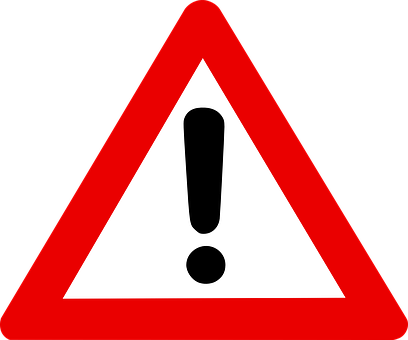 Le TFE ne peut être inscrit au PAE tant que les crédits du bachelier ne sont pas acquis.
[Speaker Notes: PAGE DE CONTENU 1 / Possibilité d'insérer du texte, des images, de la vidéo, des graphiques …]
Choix des mineures
[Speaker Notes: PAGE D'INTRODUCTION 2 / Page sans photo permettant l'insertion du titre de la présentation ainsi que d'autres infos (date, lieu, orateur, sous-titre,…)]
Réforme des mineures
Pour permettre un choix réel (plus de conflits horaires)
Tout le monde entre dans le nouveau système (nouvel intitulé sur le diplôme)
Régime transitoire d’un an :
ssi vous avez réussi les 10 crédits de B2, possibilité de poursuivre la mineure choisie en 2021-2022 
si vous avez réussi seulement 5 crédits de B2 et que vous choisissez la nouvelle mineure correspondante, les 5 crédits réussis seront valorisés.
[Speaker Notes: PAGE DE CONTENU 1 / Possibilité d'insérer du texte, des images, de la vidéo, des graphiques …]
Les nouvelles mineures
Mineure en Art, archéologie, musique - Esthétique (Responsable : Benoit van den Bossche)
Mineure en Arts de la scène (Responsable : Christophe Pirenne)
Mineure en Cultures populaires (Responsable : Björn-Olav Dozo)
Mineure en Héritages modernes des Cultures antiques et médiévales (Responsable : Florence Close)
Mineure en Humanités et Sciences humaines (Responsable : Bruno Leclercq)
Mineure en Langues anciennes et modernes (Différents responsables selon la langue choisie)
Mineure en Linguistique (Responsable : Philippe Swennen)
Mineure en Littérature (Responsable : Alvaro Ceballos Viro et Vera Viehöver)
Mineure en Sciences (Responsable : Laurence Bouquiaux)
[Speaker Notes: PAGE DE CONTENU 1 / Possibilité d'insérer du texte, des images, de la vidéo, des graphiques …]
Tableau des correspondances
[Speaker Notes: PAGE DE CONTENU 1 / Possibilité d'insérer du texte, des images, de la vidéo, des graphiques …]
En pratique
1. Vous établissez votre programme de majeure 
     en ligne
 Pour être validée, votre proposition doit être           obligatoirement enregistrée
[Speaker Notes: PAGE DE CONTENU 1 / Possibilité d'insérer du texte, des images, de la vidéo, des graphiques …]
En pratique
2. Vous choisissez votre mineure (dans « programmes des cours », et pas « mon cursus »)
	Envoyez un mail à sdethise@uliege.be ou Sabine.Theunens@uliege.be avant le 17/10/2022 avec l’intitulé de la mineure et les 10 crédits choisis ET vos cours de majeure.
[Speaker Notes: PAGE DE CONTENU 1 / Possibilité d'insérer du texte, des images, de la vidéo, des graphiques …]
Services proposés par Guidance Etude
[Speaker Notes: PAGE D'INTRODUCTION 2 / Page sans photo permettant l'insertion du titre de la présentation ainsi que d'autres infos (date, lieu, orateur, sous-titre,…)]
Accompagnements tout au long de l’année
Conseils méthodologiques et organisationnels
Séminaires collectifs
Entretiens personnalisés
Accompagnements ponctuels
Portail « Méthode en ligne »
Semaine de bloque encadrée
Interventions sur des thématiques
Activités préparatoires

							      Plus d’infos sur le site uliege.be
Parrainage
[Speaker Notes: PAGE D'INTRODUCTION 2 / Page sans photo permettant l'insertion du titre de la présentation ainsi que d'autres infos (date, lieu, orateur, sous-titre,…)]
Principe
Parrainage d’étudiants de bloc 1 par des étudiants des années supérieures.
Encadrement par les pairs dans le contexte de l’aide à la réussite : aide au travail des cours réputés difficiles, à la gestion du temps et aux nouveautés liées à l’enseignement universitaire, aide à la socialisation.
Dispositif prévu : un étudiant parraine un groupe de 15 étudiants pendant 20 heures (contrat élève-moniteur).
Objectif
Aider les étudiants de B1 à:

prendre rapidement le rythme du travail universitaire
se sentir aussi à l’aise que possible dans ce nouvel environnement
comprendre les exigences des enseignants
travailler de manière efficace et réussir leurs examens
Où se procurer les informations ?
Page facultaire : www.facphl.uliege.be
Page Facebook : Parrainage Philo Lettres Uliège
Aide et permanence
[Speaker Notes: PAGE D'INTRODUCTION 2 / Page sans photo permettant l'insertion du titre de la présentation ainsi que d'autres infos (date, lieu, orateur, sous-titre,…)]
Pour toute question concernant…
Votre cursus (en cours de cycle, crédits acquis, choix des cours de majeure,...)  Président de jury de votre filière

Vos cours de mineure (choix, horaires,...)  Responsable de mineure(s)

La gestion de votre cursus (encodage,  validation,…) Apparitorat

Pour rencontrer votre Président de jury ou le responsable de la mineure choisie, 
veuillez vous munir de vos BULLETINS (téléchargeables sur votre Portail myULiege)
[Speaker Notes: PAGE DE CONTENU 1 / Possibilité d'insérer du texte, des images, de la vidéo, des graphiques …]
Restons en contact !
[Speaker Notes: PAGE D'INTRODUCTION 2 / Page sans photo permettant l'insertion du titre de la présentation ainsi que d'autres infos (date, lieu, orateur, sous-titre,…)]
Page Facebook
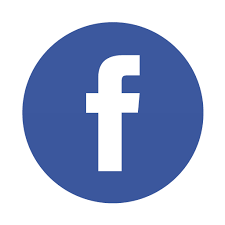 ULiège – Faculté de Philosophie & Lettres
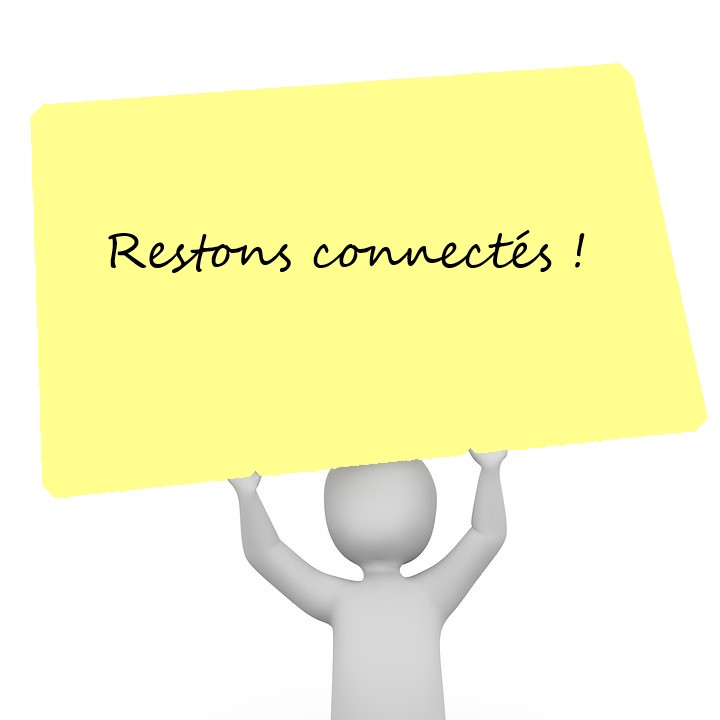 Page Web
https://facphl.uliege.be
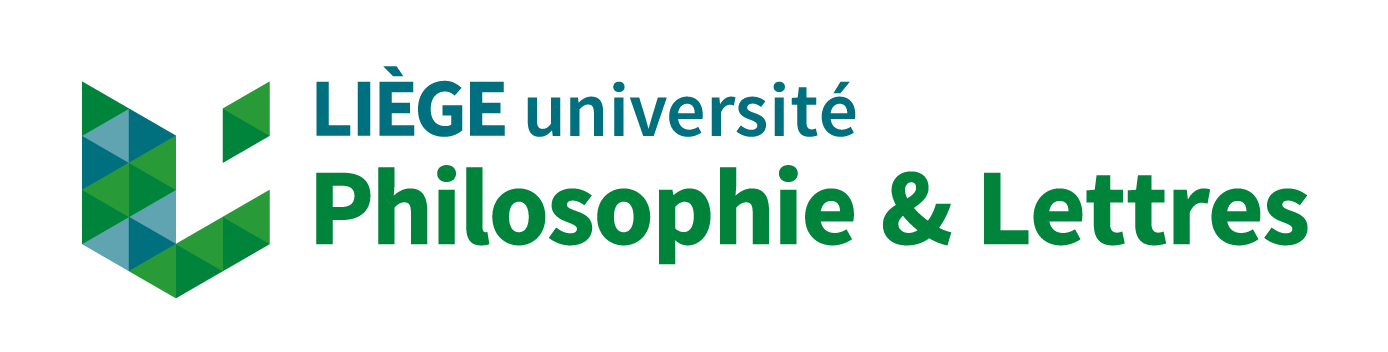 Merci de votre attention !
[Speaker Notes: PAGE DE FIN 1 / Possibilité de personnaliser le texte]
[Speaker Notes: PAGE IDENTITÉ FACULTÉ]